Hier de titel van de presentatie invoegen
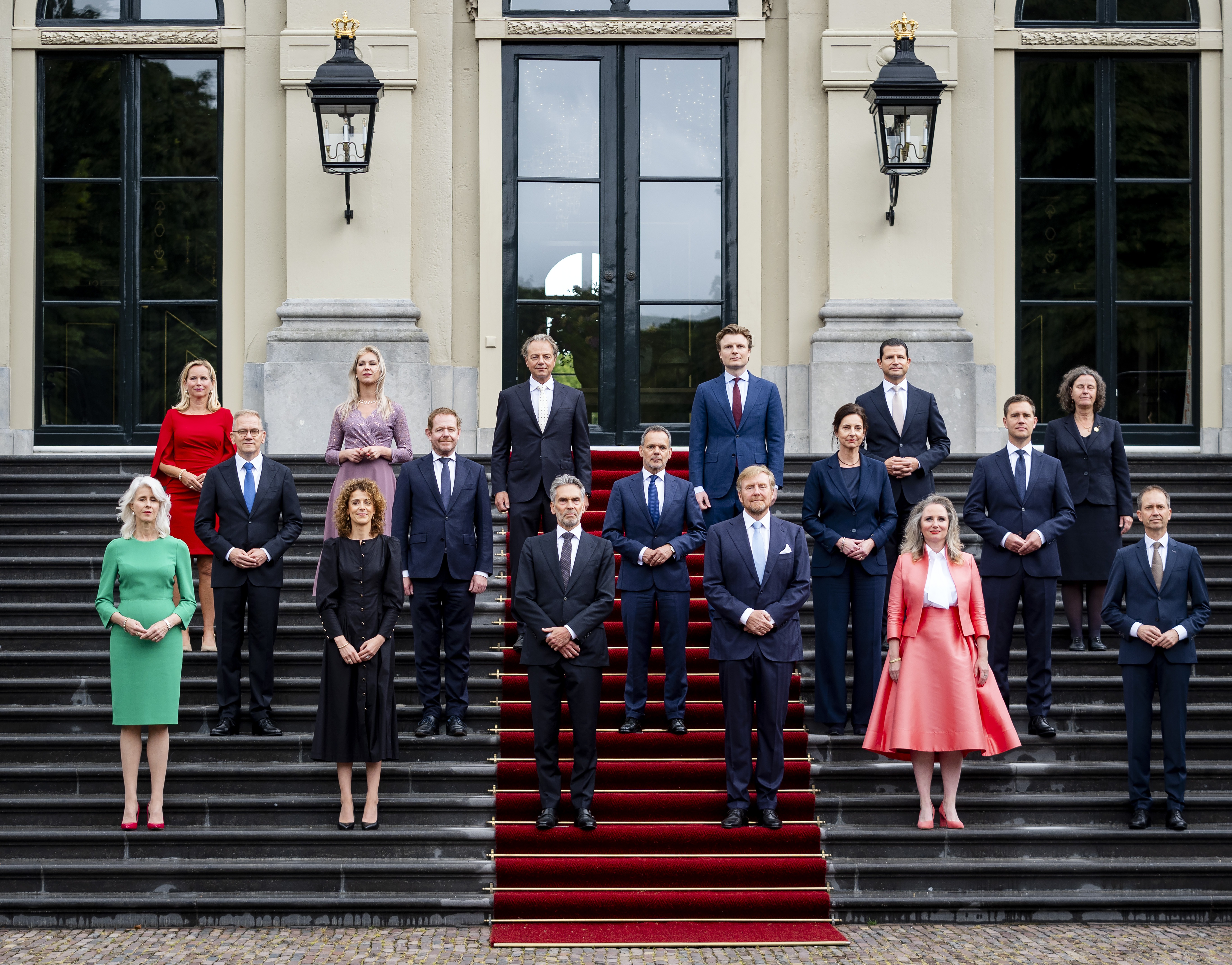 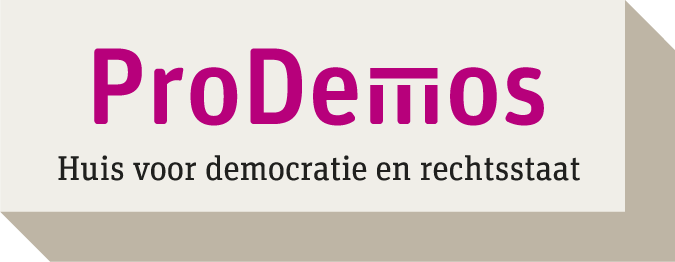 Nieuwe regering! Kabinet-Schoof
[Speaker Notes: Bron: ANP, Jeroen Jumelet]
22 november 2023: verkiezingen!
Verkiezingsuitslag
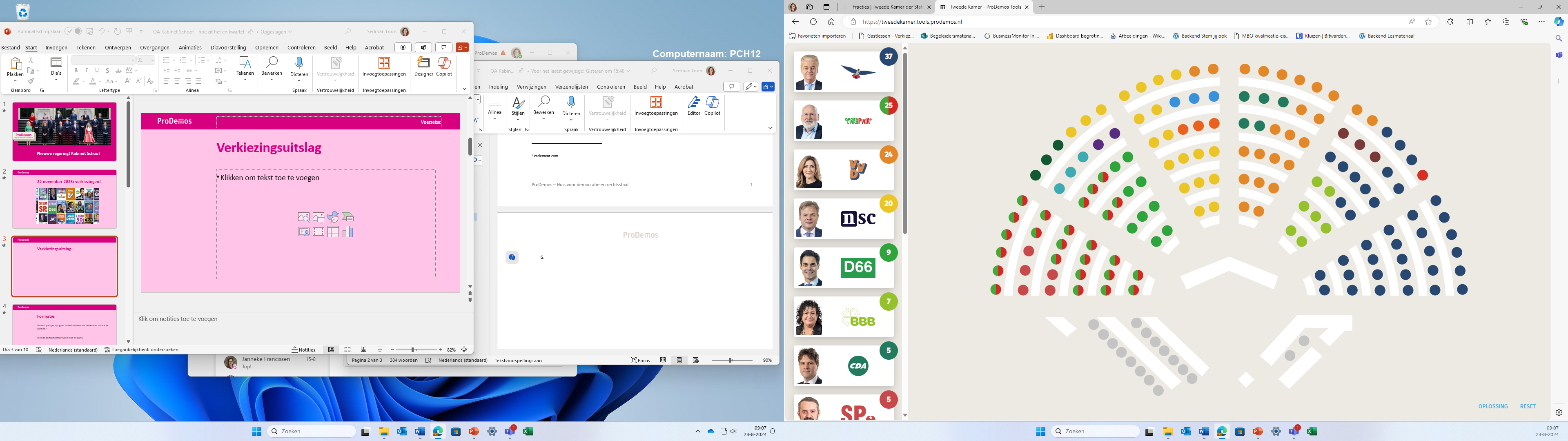 Formatie
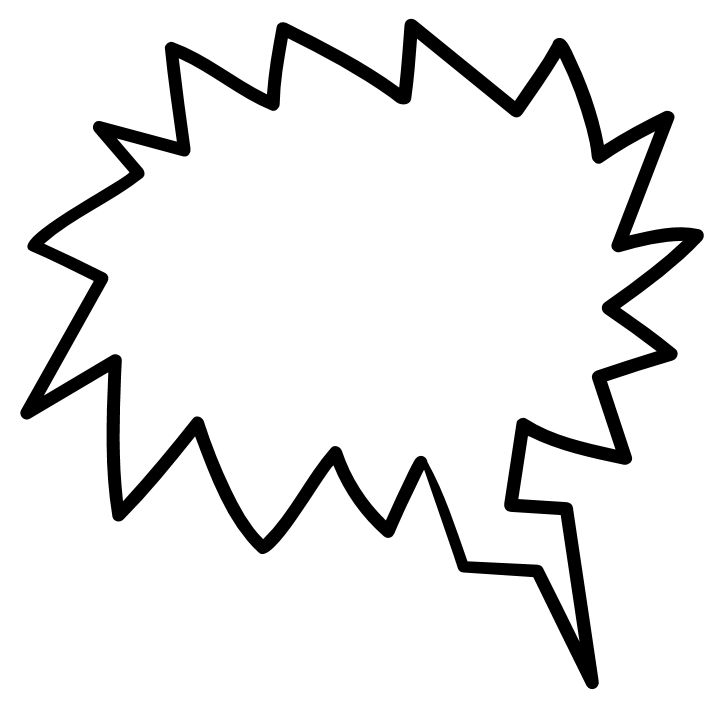 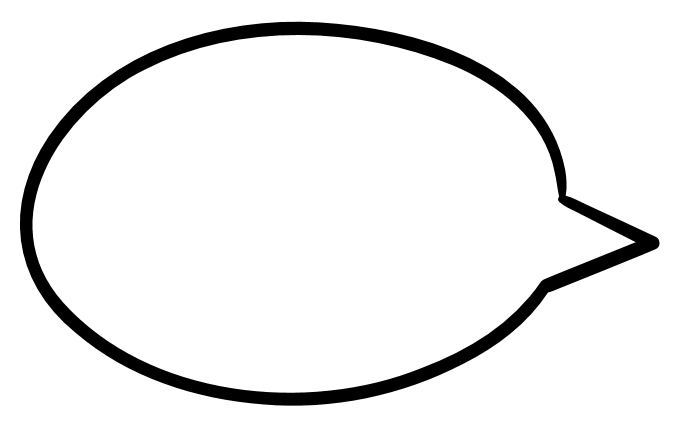 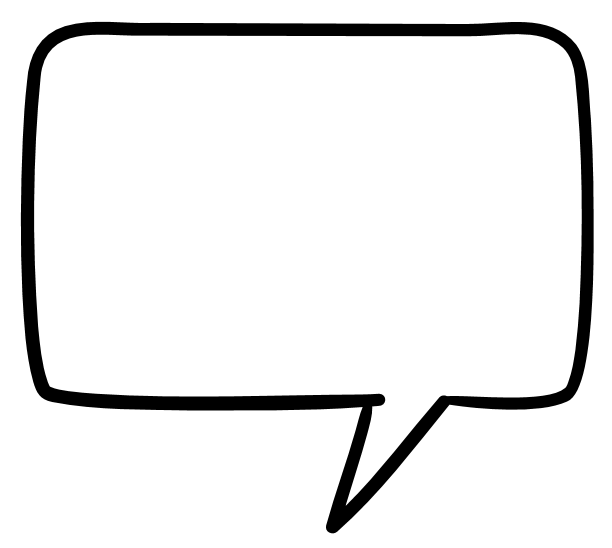 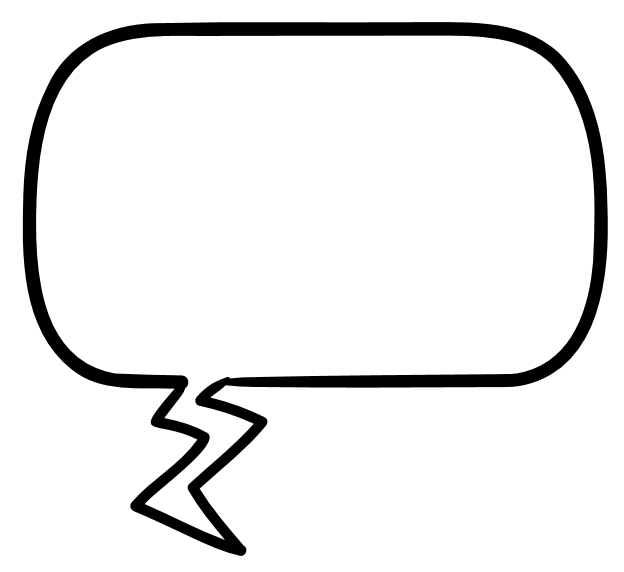 Formatie
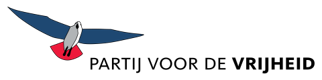 PVV: Partij voor de Vrijheid

 VVD: Volkspartij voor Vrijheid en Democratie

 NSC: Nieuw Sociaal Contract

 BBB: BoerBurgerBeweging
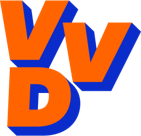 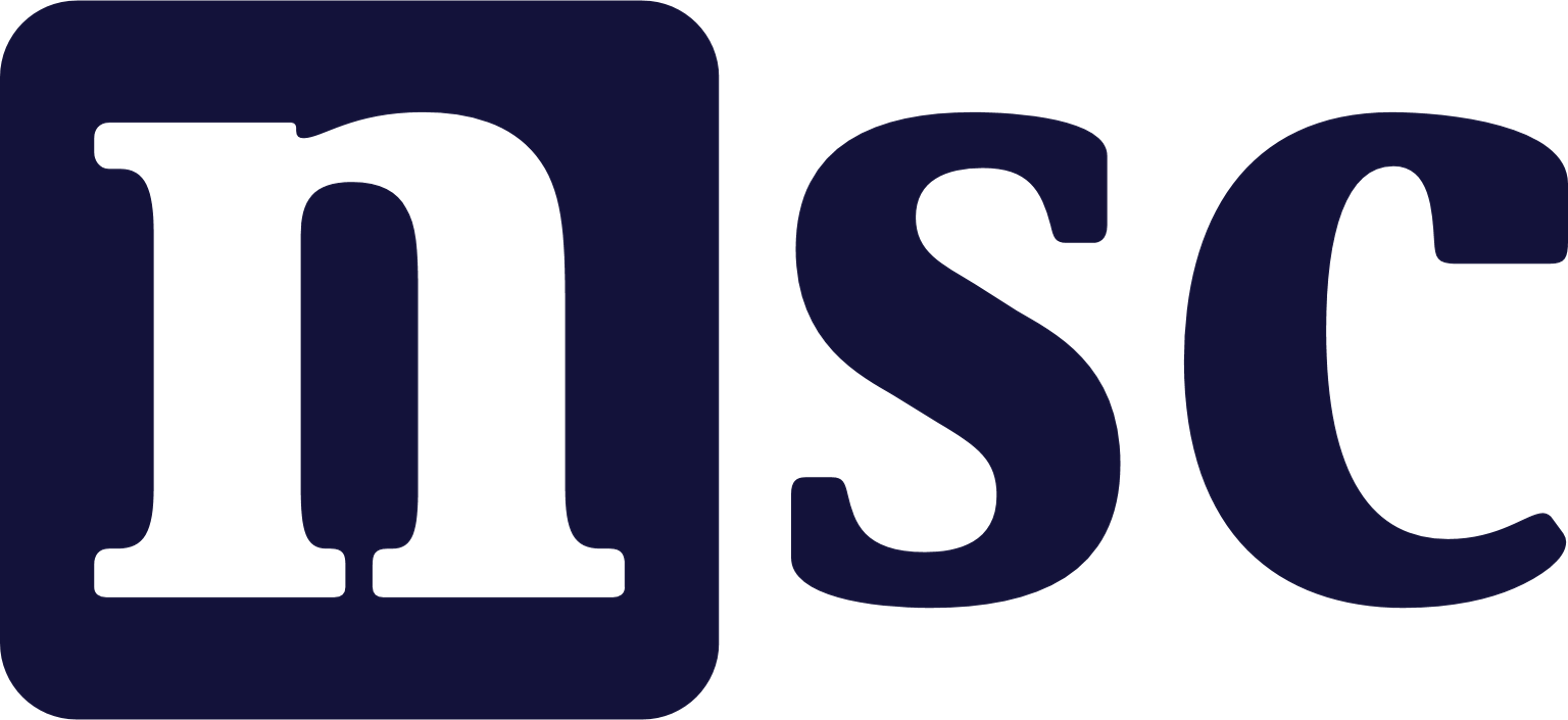 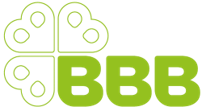 Formatie
Wat willen deze politieke partijen? 

Lees de partijomschrijving en raad de partij!
BoerBurgerBeweging (BBB)
Deze partij zet zich in voor het platteland en de mensen die daar wonen. Boeren, tuinders en vissers krijgen volgens de partij te weinig waardering.
De partij wil de stikstofmaatregelen voor boeren beperken. 
De overheid moet daarnaast het vertrouwen van de burgers terugwinnen.
VVD
De VVD is een rechtse partij. De VVD vindt vrijheid belangrijk en wil dat de overheid niet te veel regels maakt. Ondernemers en bedrijven moeten de ruimte krijgen. 
De partij vindt dat je zelf mag kiezen hoe je leeft. Mensen moeten zelf hun problemen oplossen, zonder al te veel hulp van de overheid. 
De partij is wel voor strenge veiligheidsregels en een streng immigratiebeleid.
PVV
De PVV wil minder immigranten en asielzoekers toelaten in Nederland. Ook wil de partij minder ruimte voor de islam. 
De PVV is tegen verplichte regels van de Europese Unie en vindt dat er minder geld naar klimaat moet gaan. 
De PVV wil dat belastingen omlaag gaan en dat de zorg goedkoper wordt.
NSC
Deze partij vindt dat Nederland beter bestuurd moet worden, zodat burgers de overheid weer gaan vertrouwen. 
Ook ‘bestaanszekerheid’ is belangrijk. Bestaanszekerheid betekent dat je als burger goed kunt leven, met bijvoorbeeld genoeg inkomen, voedsel, energie en woningen.
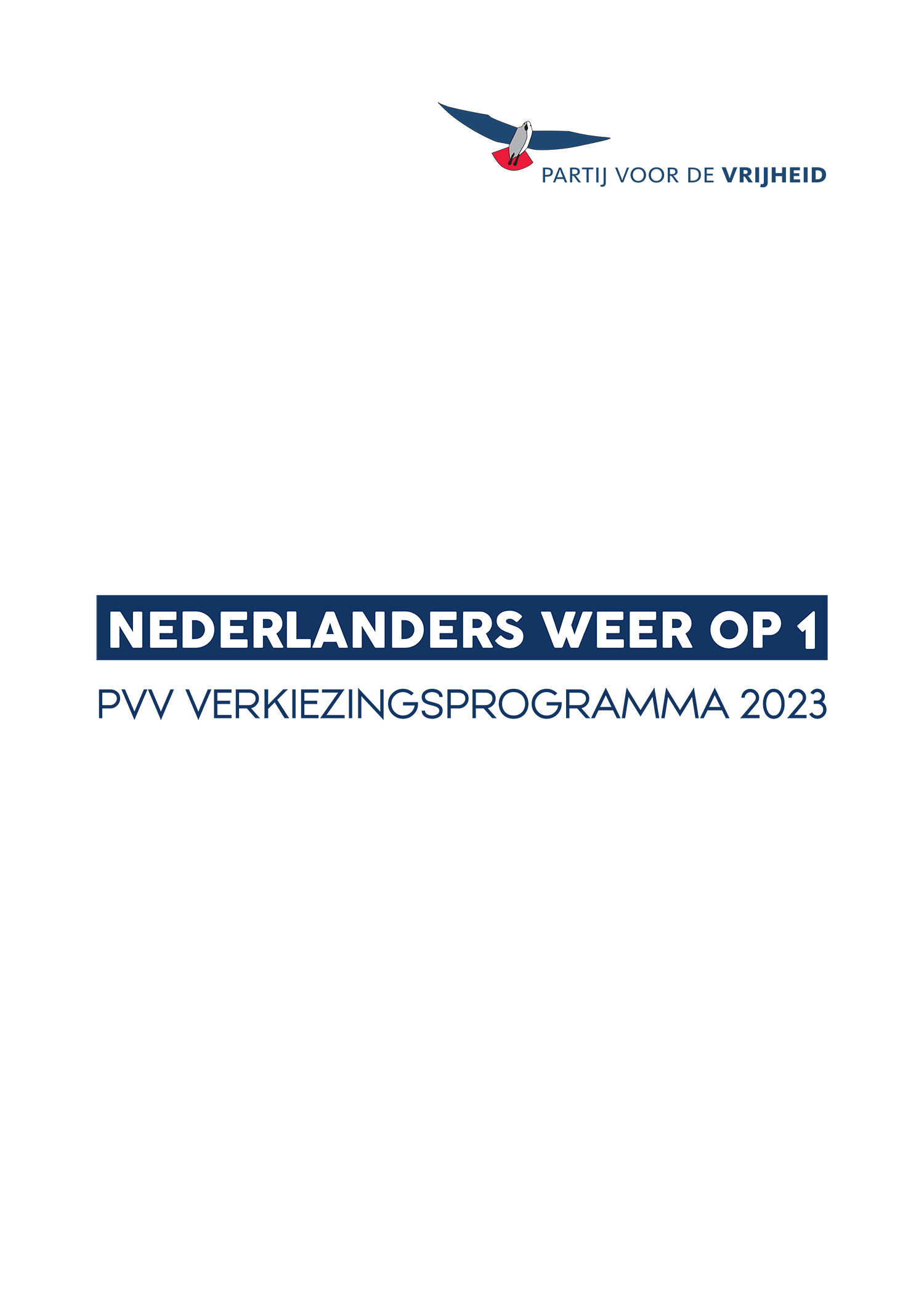 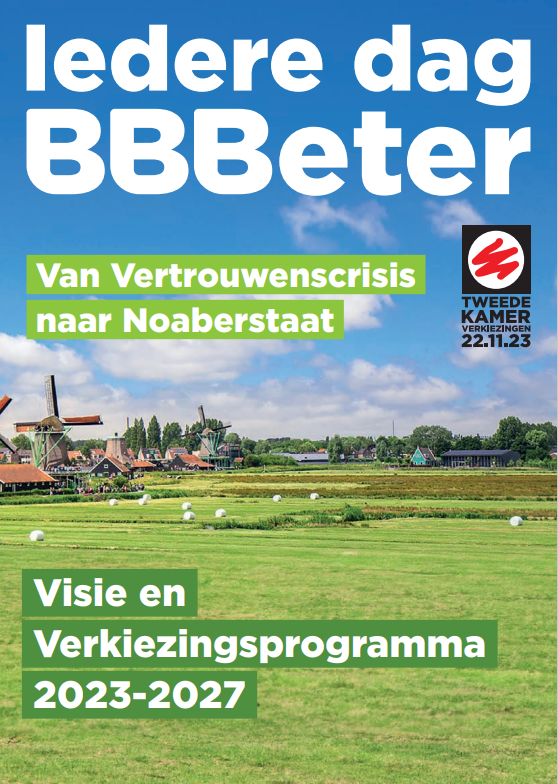 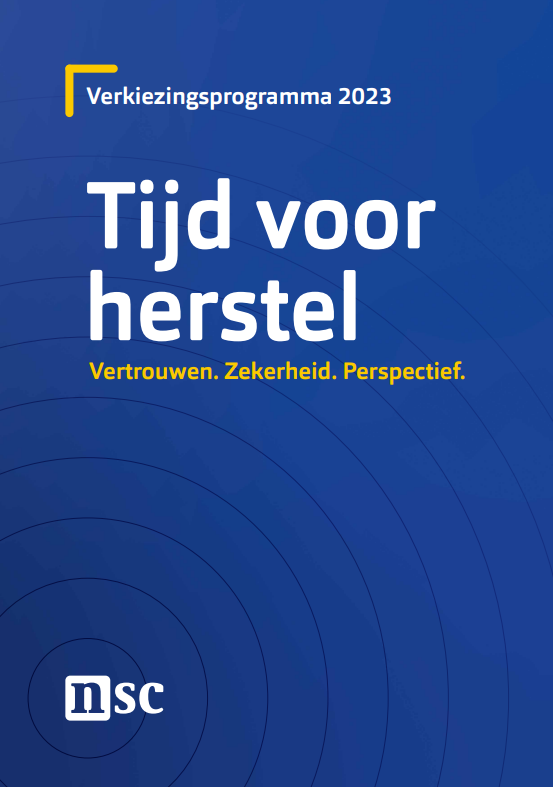 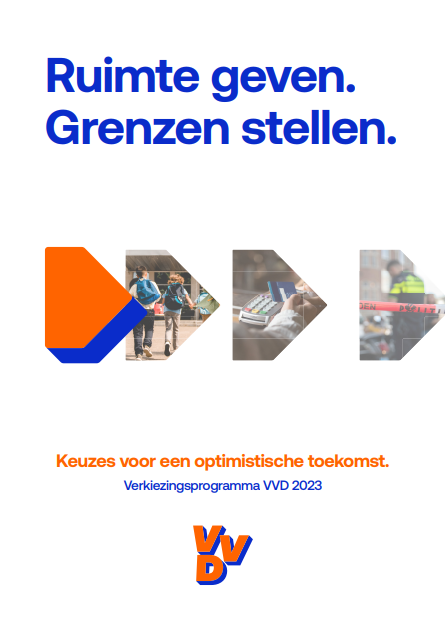 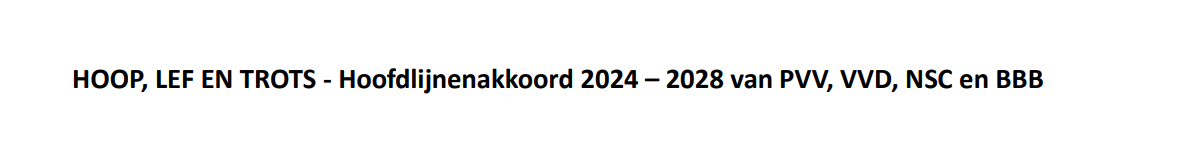 Opdracht: Hoofdlijnenakkoord
Lees de plannen uit het hoofdlijnenakkoord op het werkblad. Welke plannen zijn door welke partij ingebracht bij de coalitieonderhandelingen, denk je? 
Onderstreep voor PVV, VVD en NSC minimaal 2 plannen en voor de BBB minimaal 1 plan. Schrijf bij elke onderstreping de naam van de partij die dat plan volgens jou heeft bedacht.
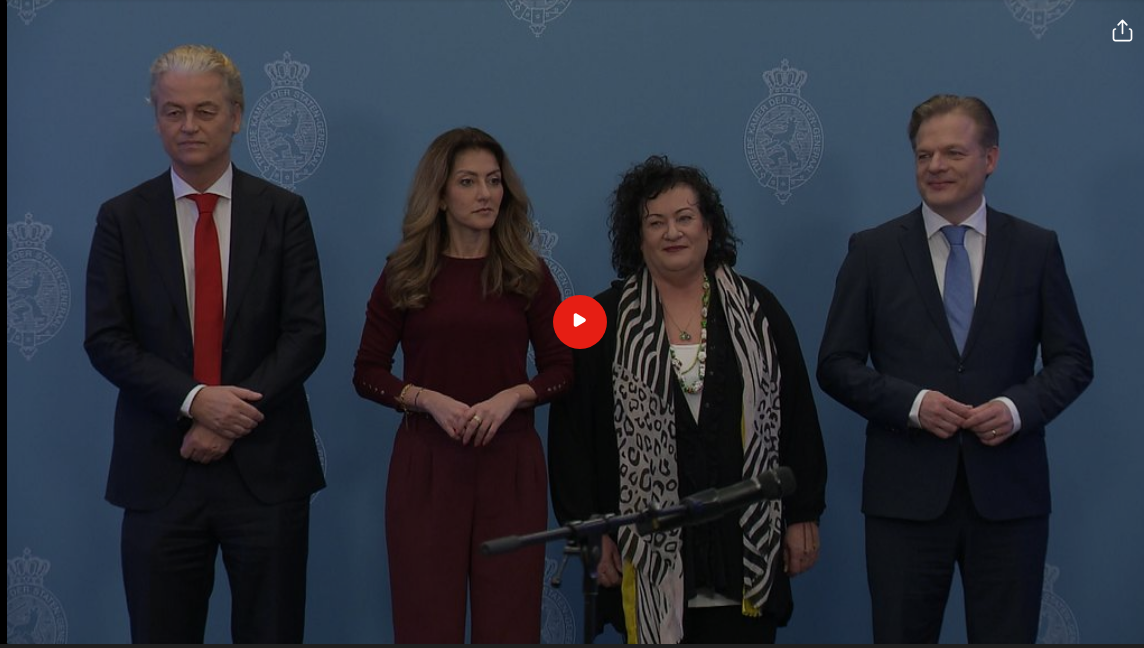 [Speaker Notes: Tot 0.57minuut. Een volle dag in Den Haag: van presentatie coalitieakkoord tot reacties uit het land (nos.nl)]
Aan de slag!
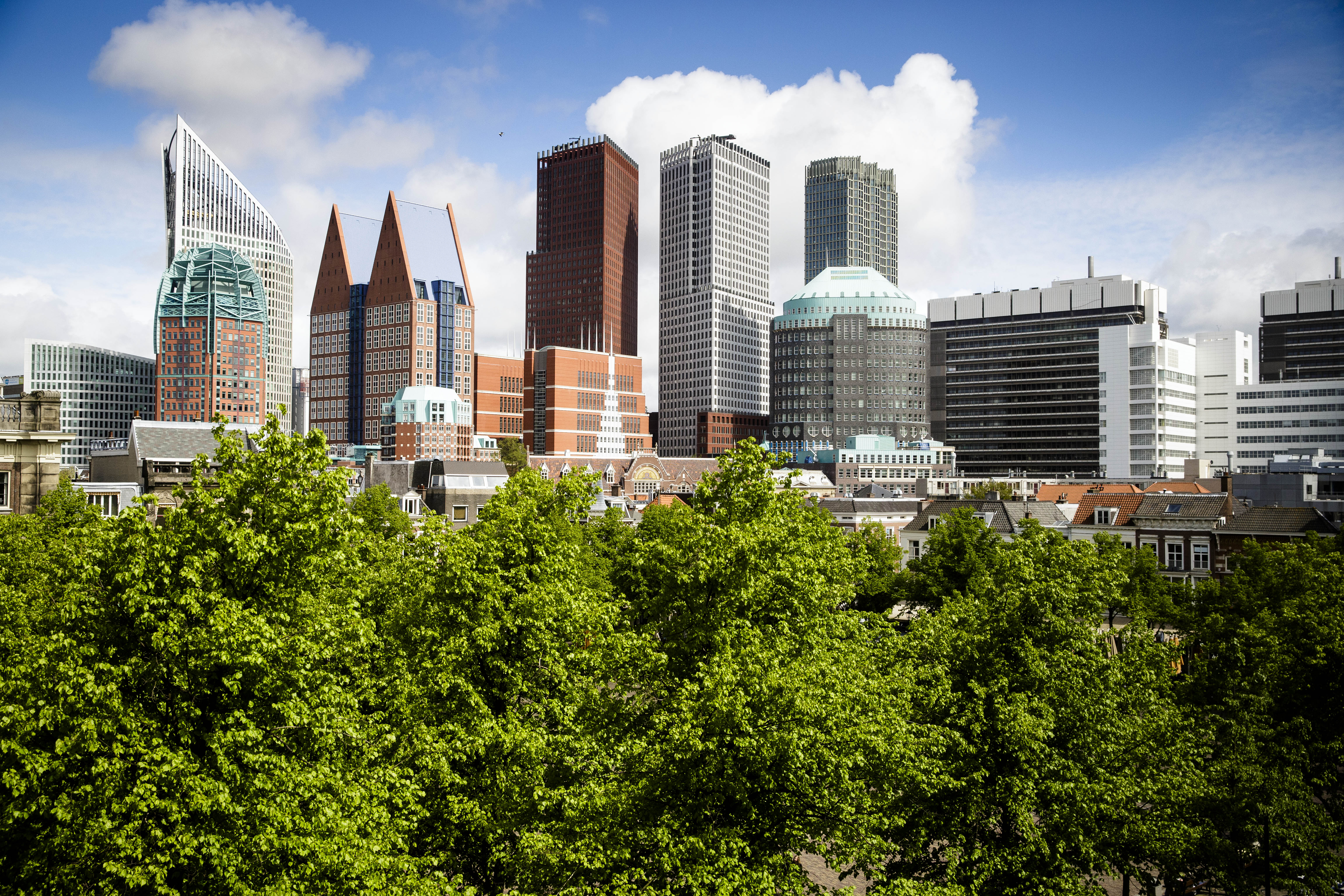 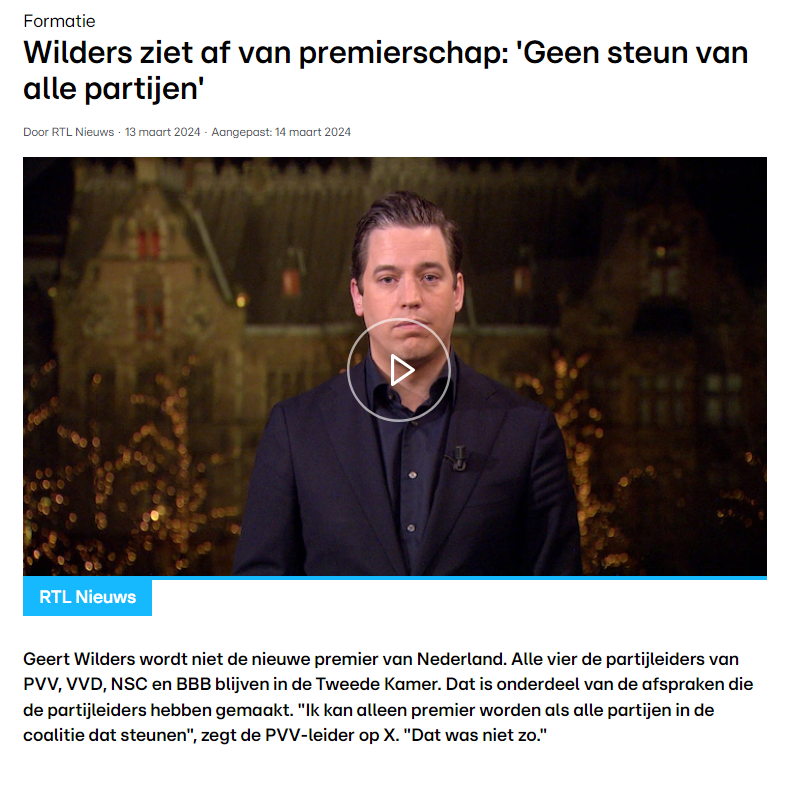 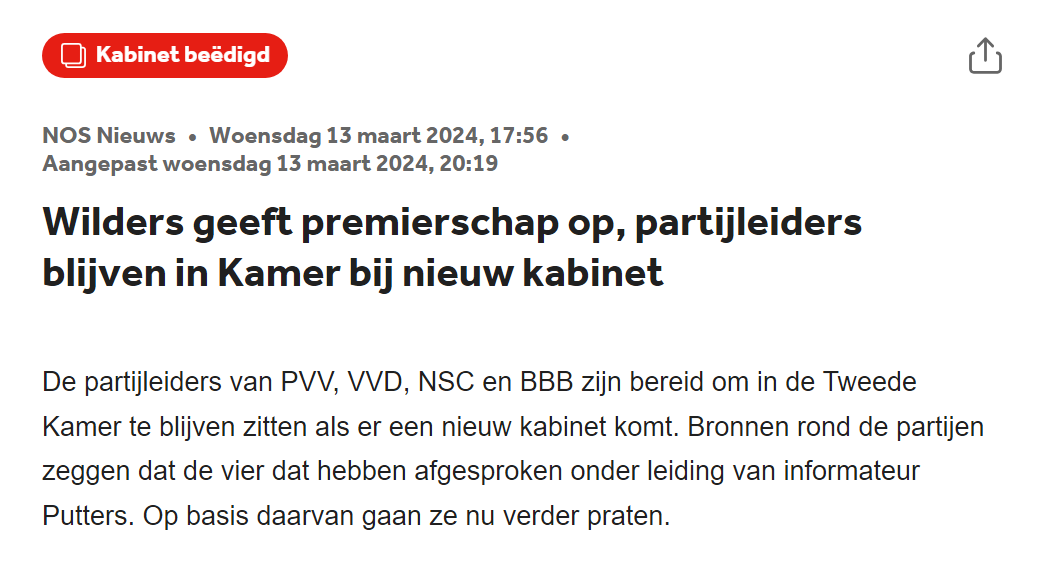 Nieuwe regering! Kabinet-Schoof
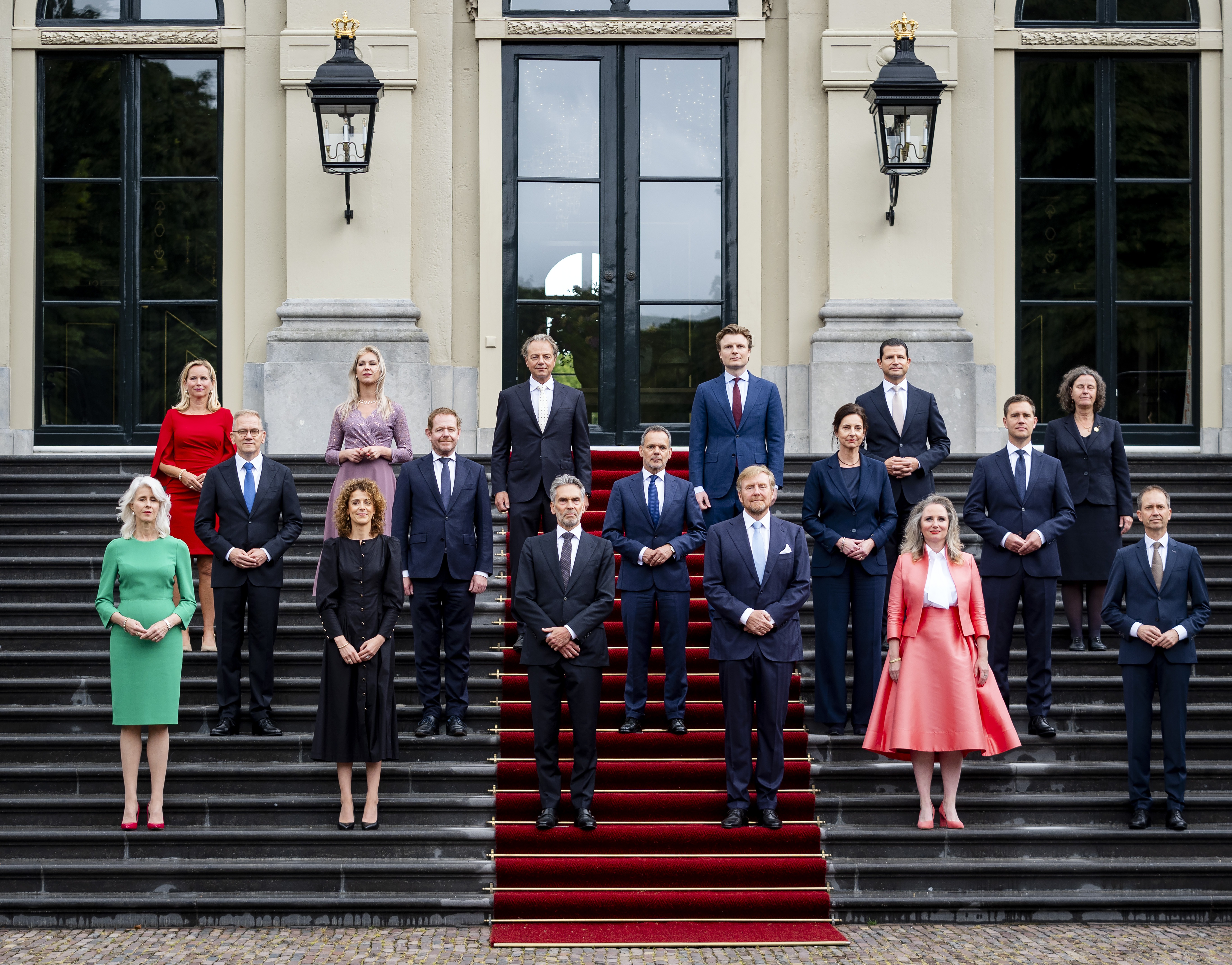 In 2028 weer verkiezingen (of eerder)
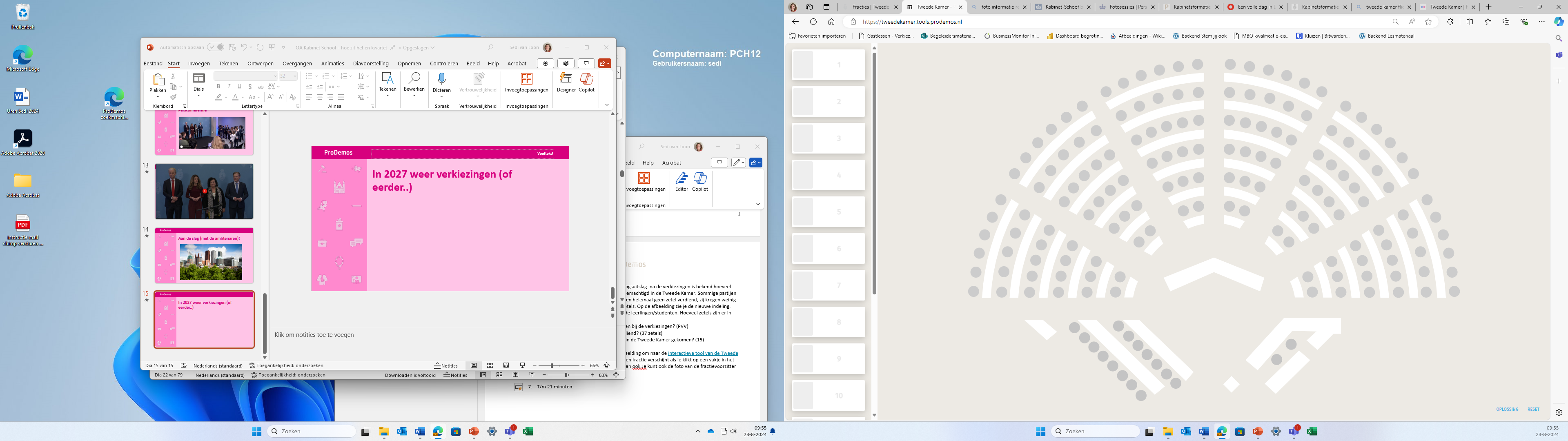 Prodemos.nl/lesmateriaal